Pete Ambrose Farm, 2021
Gursewak Singh
On farm grower trials 2021
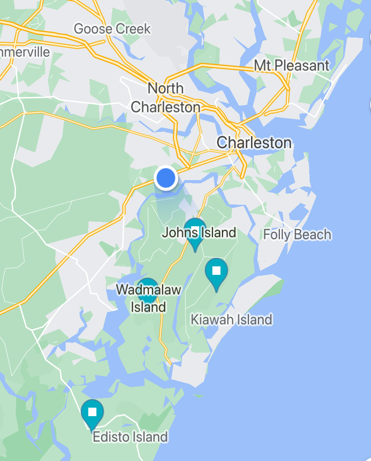 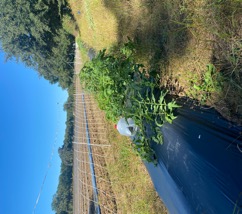 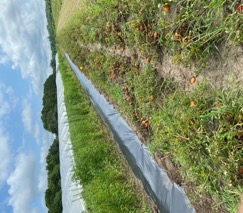 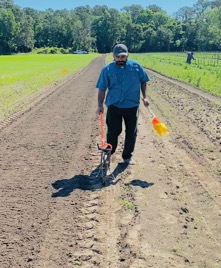 Wadmalaw Island Grower Trial 2021
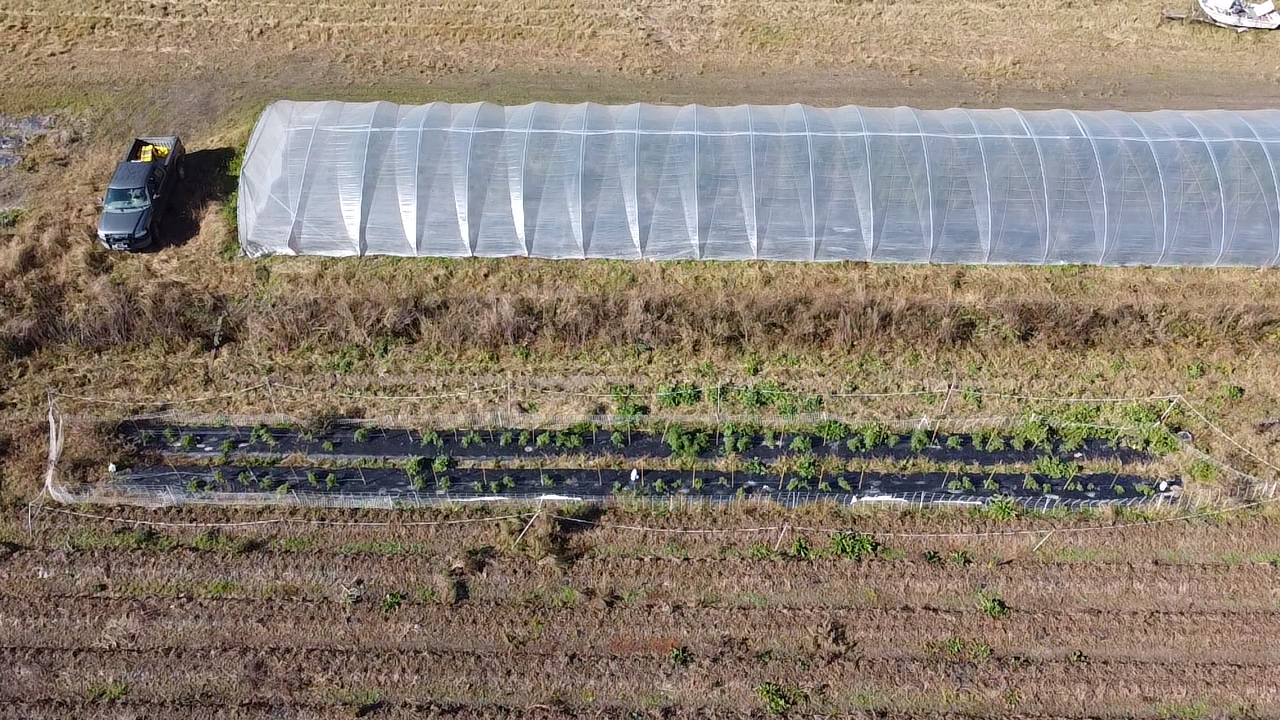 Fig. Pete Ambrose Farm
Aerial Shots of Field Plots
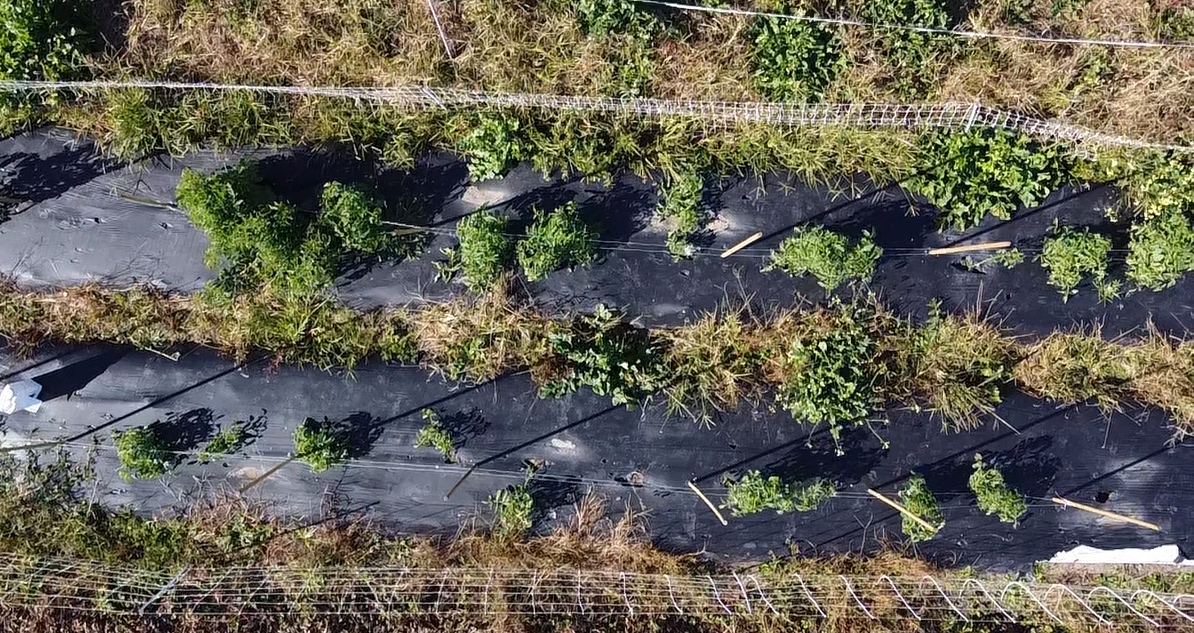 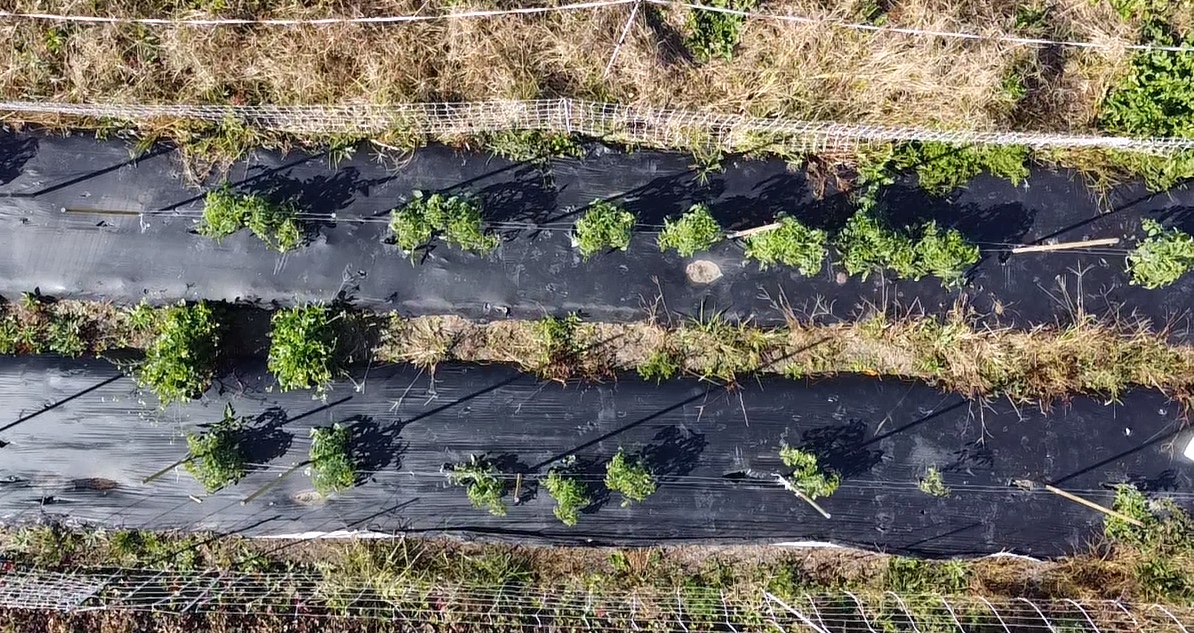 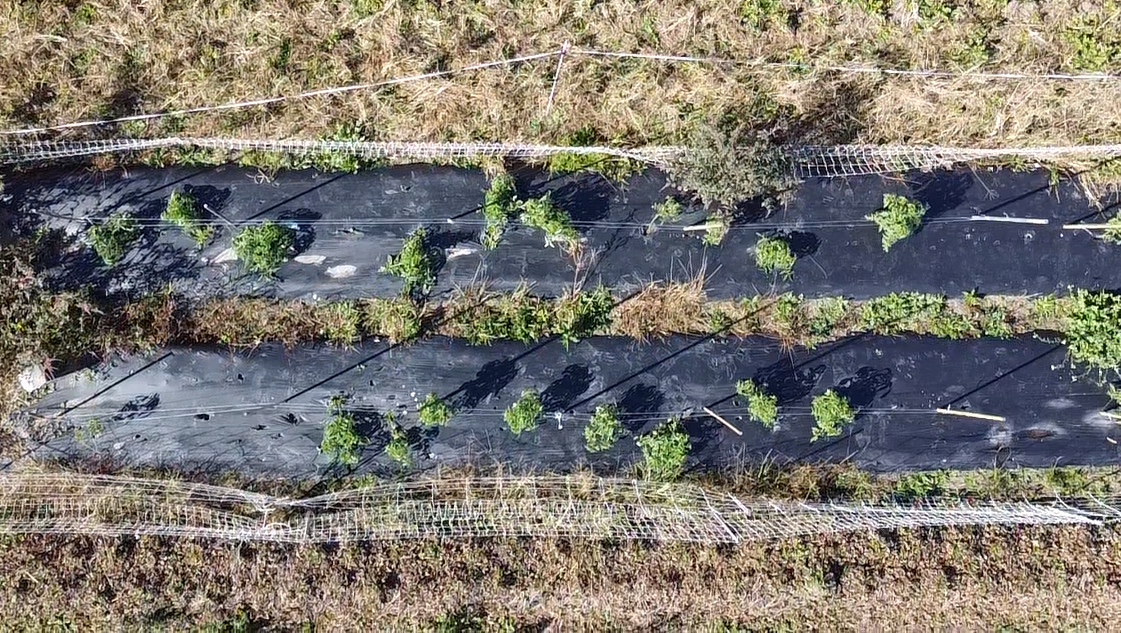 3
4
5
6
7
8
1
2
5. Sorghum-sudangrass + Sunn hemp
6. Cotton seed meal + Molasses
7. Control
8. Mustard meal
3. Sunn hemp
4. Chicken manure + Molasses
Sorghum-sudangrass 
Mustard meal + Molasses
aSoil conditions typically considered aerobic when redox potential is >200 mV and anaerobic when <200 mV.
bWeed control and plant health rates are based on scale of  A+, A, A−, B+, B, B−, C+, C, C−, A+ being the highest and C- being lowest
Adair McCoy Farm, 2021
Gursewak Singh
On farm grower trials 2021
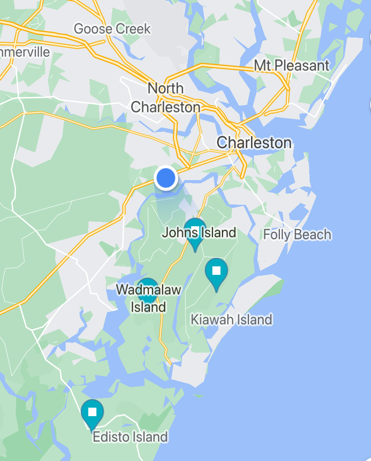 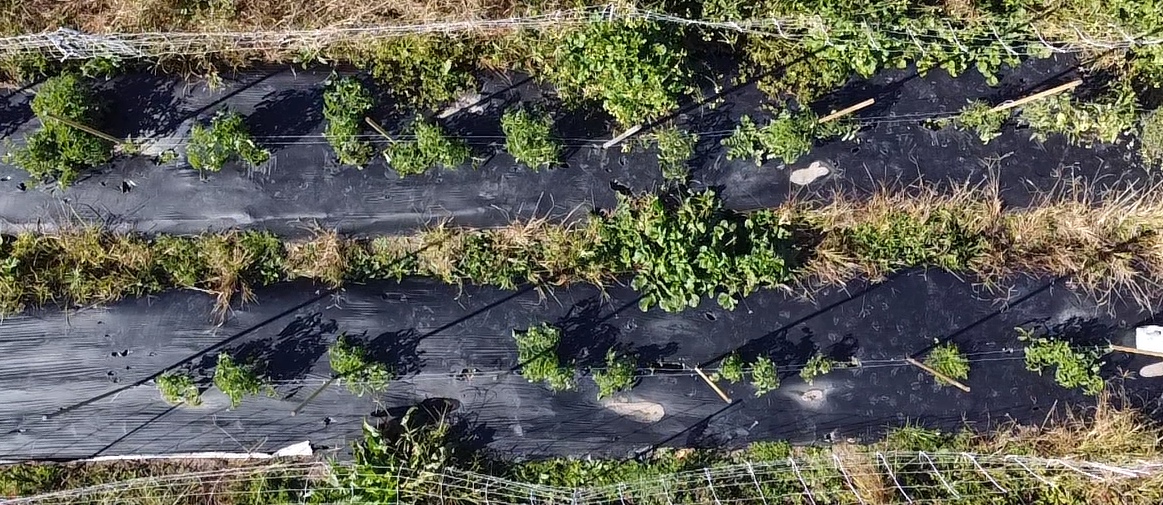 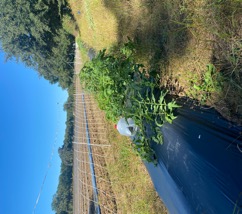 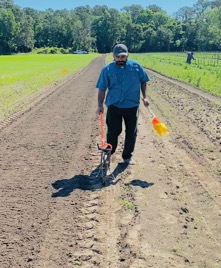 Adair McCoy farm trial 2021
Aerial Shots of Field Plots
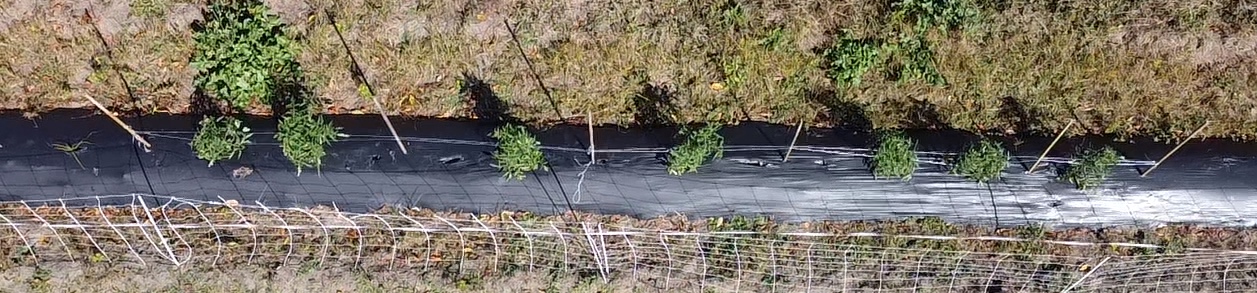 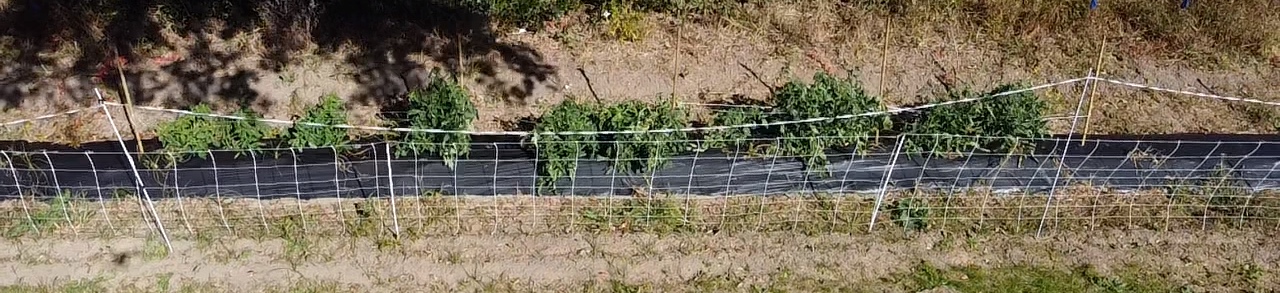 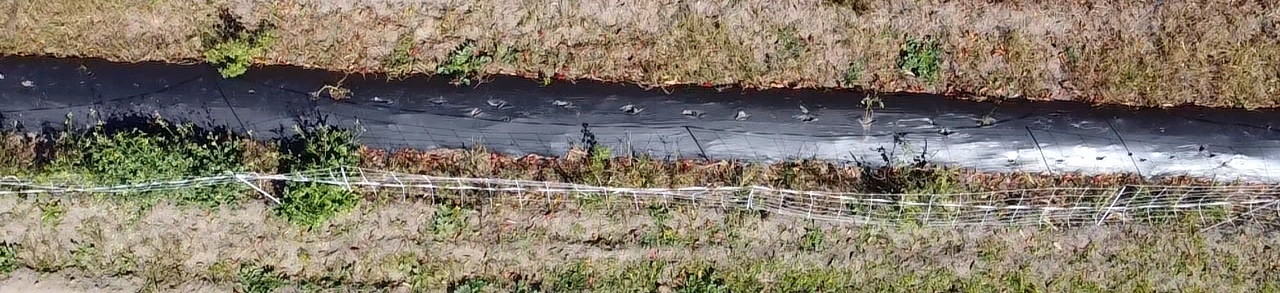 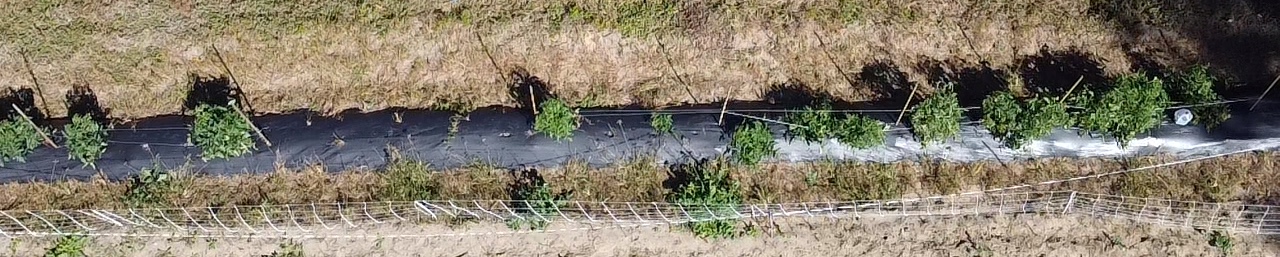 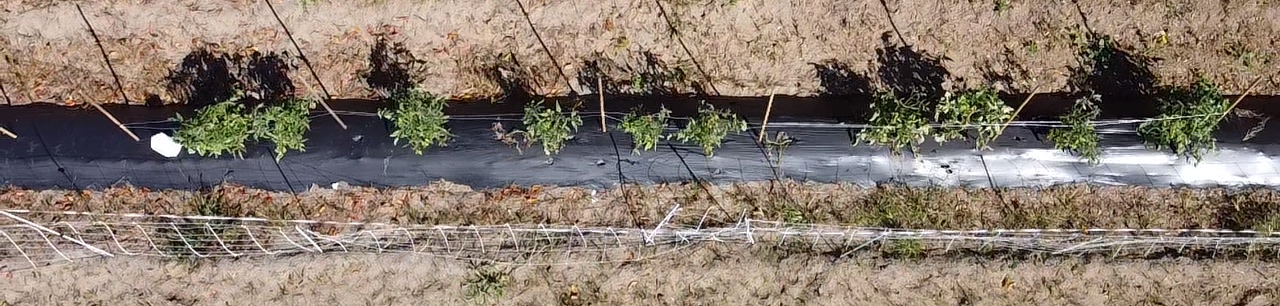 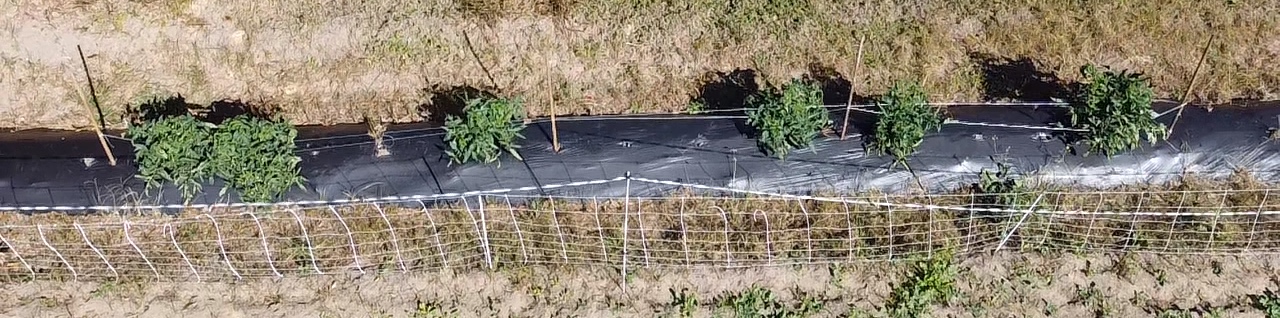 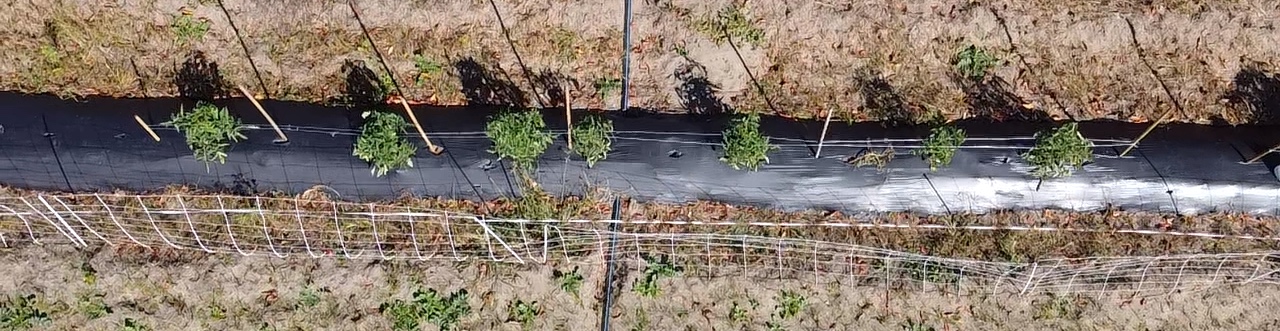 2
3
4
5
6
7
8
1
John Island Trial Outcomes
aSoil conditions typically considered aerobic when redox potential is >200 mV and anaerobic when <200 mV.
bWeed control and plant health rates are based on scale of  A+, A, A−, B+, B, B−, C+, C, C−, A+ being the highest and C- being lowest